Article 7(4) of the ATT
Export Risk Assessments and Gender Based Violence

Presentation to the EU P2P Export Control Programme
Emma Tobin
Disarmament and Nonproliferation Section, 
Department of Foreign Affairs, Ireland
Presentation overview:
Gender Based Violence: Concept and Prevalence

Gender Based Violence and the Arms Trade

The need for a GBV risk assessment criteria

Article 7(4) of the ATT

Conducting GBV Risk Assessments
Gender Based Violence: Concept
“Gender-Based violence refers to harmful acts directed at an individual based on their gender. It is rooted in gender inequality, the abuse of power and harmful norms.” 

UNHRC Definition

 “GBV is violence directed against a person because of that person's gender or violence that affects persons of a particular gender disproportionately.”

European Commission
GBV as an area of concern
Prevalent in both conflict and non-conflict settings

Effecting Men, Women, Boys and Girls

Disproportionately impacting Women with 1/3 experiencing GBV in their lifetimes

Trans persons experience GBV at horrendous levels
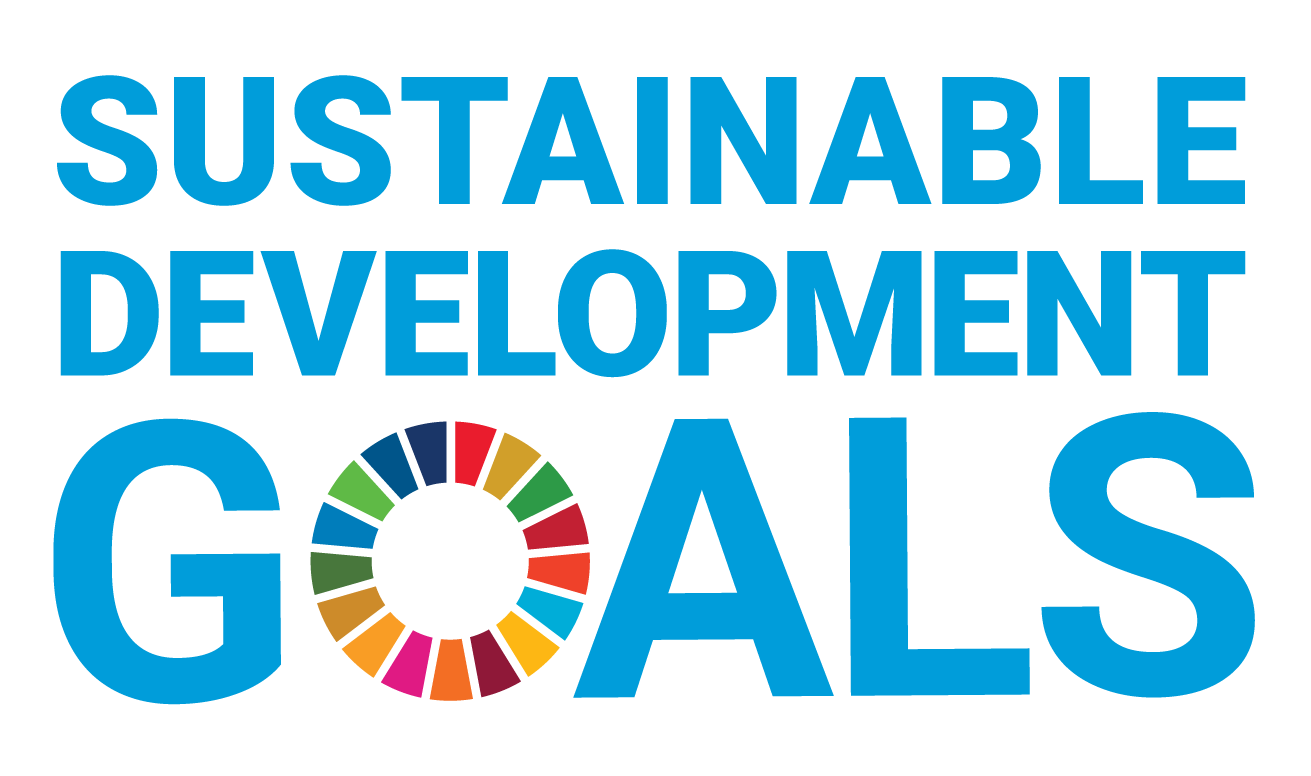 Gender Based Violence as a cross cutting issue impacting Peace and Security, Gender Equality, and Development

2030 Agenda for Sustainable Development and the SDG’s

Women, Peace, and Security Agenda

UN Secretary General's Agenda for Disarmament
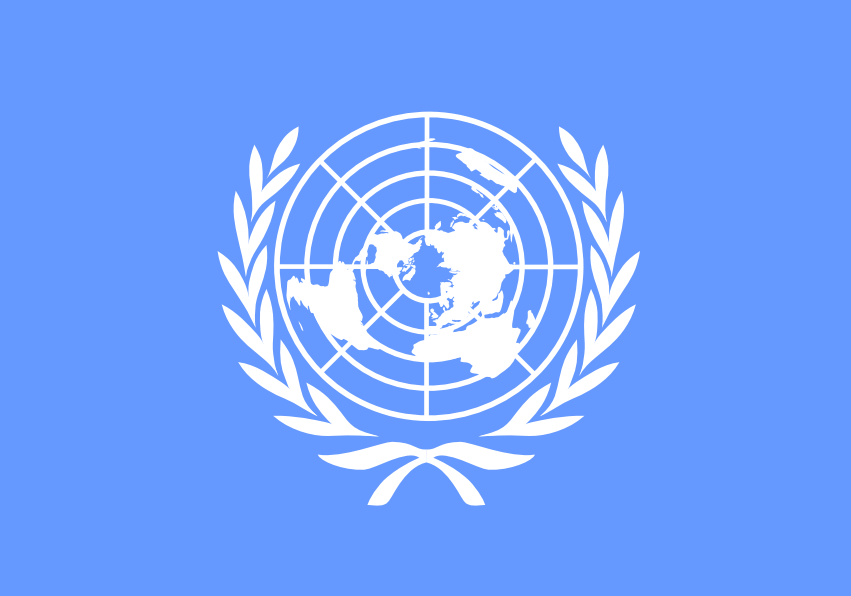 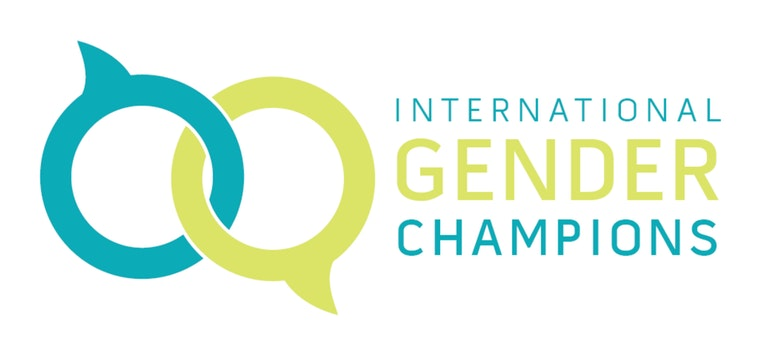 GBV and the Arms Trade
Strong correlations between Arms and Gender Based Violence

ATT the first time this link was expressly acknowledged in an arms related treaty

Small Arms and Light Weapons most frequently implicated, but any weapon covered under the ATT may be used to commit GBV

Threat of use is sufficient to impact the enjoyment of human rights
Prevalence of GBV
Policy changes found to reduce incidences of female domestic homicides (US/Australia)

UN and Local NGO’s reporting of illicit arms flows and SGBV against women and Girls

UNODC assessment of 500,000 SALW used in 1000’s of cases of GBV over 6 years

Arms and threat of violence used to restrict access to education 

Acknowledgement that action needed to address this relations
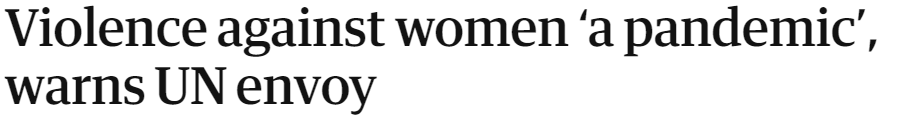 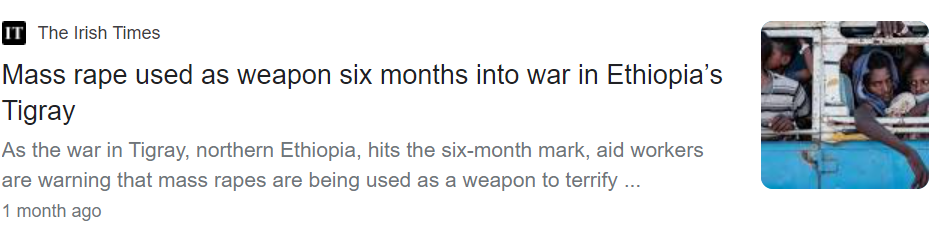 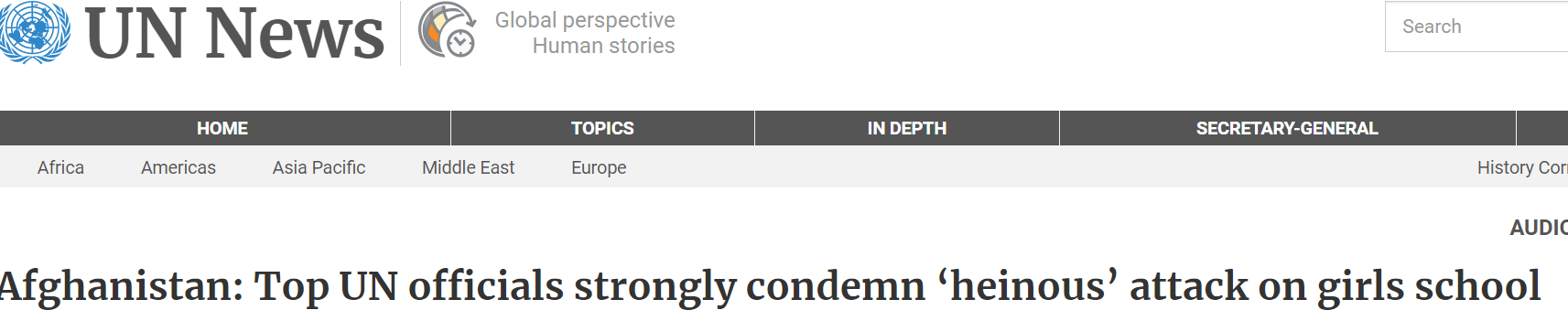 Export Control Risk Assessments
Export controls as a core component of upholding states’ international obligations 

One of the strongest tools at our disposal to combat illicit diversion and weapons proliferation

Risk assessments relation to destination, end user and use common

Gender Based Violence historically not considered
GBV as a risk assessment
GBV can present widely and in many different ways, both obvious and discrete

Challenges of under reporting GBV due to social and structural factors

Data can be incomplete and unreliable

When crimes are reported, they may not always be disaggregated by sex or gender

Non explicit acts of GBV can be missing entirely
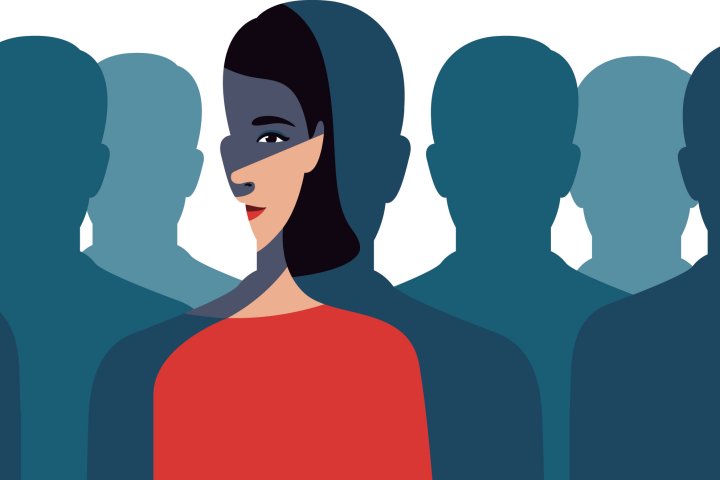 Article 7(4) of the Arms Trade Treaty
The exporting State Party, in making this assessment, shall take into account the risk of the conventional arms covered under Article 2 (1) or of the items covered under Article 3 or Article 4 being used to commit or facilitate serious acts of gender-based violence or serious acts of violence against women and children.
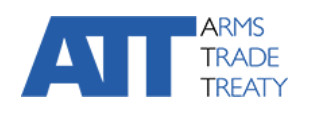 Interpreting 7(4)
Article 7(4) to be considered in the wider context of Article 7

Article 7 export assessment requirement to: “assess the potential” that the export could be used to “contribute to or undermine peace and security” or “commit or facilitate a serious violation” of international human rights law or international humanitarian law

Violations do not have to be wide spread and systemic to be serious

In some cases acts of GBV may amount to war crimes, and should be considered as part of Article 6.
Interpreting 7(4)
The value of article 7(4) in reducing the tendency to overlook GBV

View with Article 6/7 highlights GBV as a Human Rights infringement in need of specific consideration

Should also be considered in the context of Transit or Trans-shipment (Article 9) and Diversion (Article 11)

“Commit or Facilitate”
Conducting GBV Risk Assessments
Four areas to be aware of:
Misconceptions about GBV
Access to information
Overly general aassessments
Identifying appropriate information
Developing GBV assessments
Measures to help address this:

Training on gender, GBV, and on exports

Geographic Desk engagement

Non-statistical assessments: legal protections, activism etc.

Local Reporting
Useful resources
Stimson Centre Paper and Assessment Questionnaire

The Exporter and End User Human Rights Record

GBV in the Recipient State

Connection between this Export and GBV Risk.
Irelands approach to GBV assessments
The Women, Peace and Security Agenda, Gender Mainstreaming in Foreign Policy, and Gender and Disarmament. 

Standardisation of gender equality and Gender Base Violence considerations

The EU Common Position - GBV under Criterions Two and Three 

Collaborative approach and consultation on observations with Geographic desks

Training provision on export licenses
Thank You
Resources:
Disarmament | International Gender Champions
The Arms Trade Treaty’s Gender-Based Violence Risk Assessment • Stimson Center
Control arms: GBV-practical-guide_ONLINE.pdf (controlarms.org)